8.3 Factoring Equations of the Form:x2 + bx + c
Objective
Factor quadratic trinomials of the form x2 + bx + c.
Warm Up

1. Which pair of factors of 8 has a sum of 9?
               

2. Which pair of factors of 30 has a sum of –17?
x2
12
3x
When you multiply two binomials, multiply: 
              First terms, Outer terms, Inner terms, Last terms
(x + 3)(x +4) = x2 + 7x + 12
4x
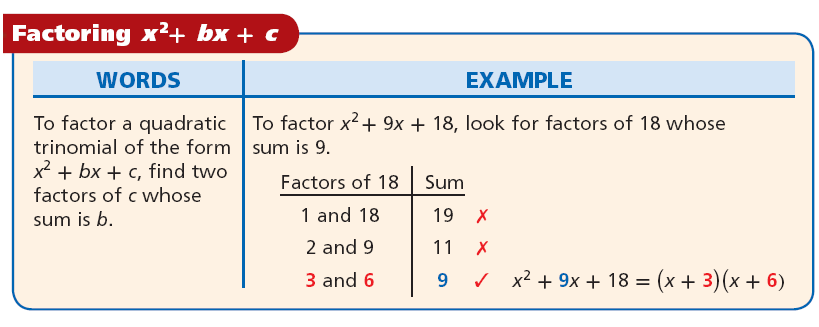 When c is positive, its factors have the same sign. The sign of b tells you whether the factors are positive or negative. When b is positive, the factors are positive and when b is negative, the factors are negative.
Example 2A: Factoring x2 + bx + c When c is Positive
Factor each trinomial. Check your answer.
x2 + 6x + 5
x2 – 8x + 15
Example 2B: Factoring x2 + bx + c When c is Positive
Factor each trinomial. Check your answer.
x2 + 6x + 9
x2 – 5x + 6
When c is negative, its factors have opposite signs. The sign of b tells you which factor is positive and which is negative. The factor with the greater absolute value has the same sign as b.
Example 3A: Factoring x2 + bx + c When c is Negative
Factor each trinomial.
x2 + x – 20
x2 – 3x – 18
Check It Out! Example 3a
Factor each trinomial. Check your answer.
x2 + 2x – 15
x2 – 6x + 8
y
(y + 7)(y + 3)
y2 + 10y + 21
y
(0 + 7)(0 + 3) = 21
0
02 + 10(0) + 21 = 21
0
1
(1 + 7)(1 + 3) = 32
12 + 10(1) + 21 = 32
1
2
(2 + 7)(2 + 3) = 45
22 + 10(2) + 21 = 45
2
3
3
32 + 10(3) + 21 = 60
(3 + 7)(3 + 3) = 60
(4 + 7)(4 + 3) = 77
4
42 + 10(4) + 21 = 77
4
A polynomial and the factored form of the polynomial are equivalent expressions. When you evaluate these two expressions for the same value of the variable, the results are the same.
Example 4A: Evaluating Polynomials
Factor y2 + 10y + 21. Show that the original polynomial and the factored form have the same value for n = 0, 1, 2, 3, and 4.
y2 + 10y + 21